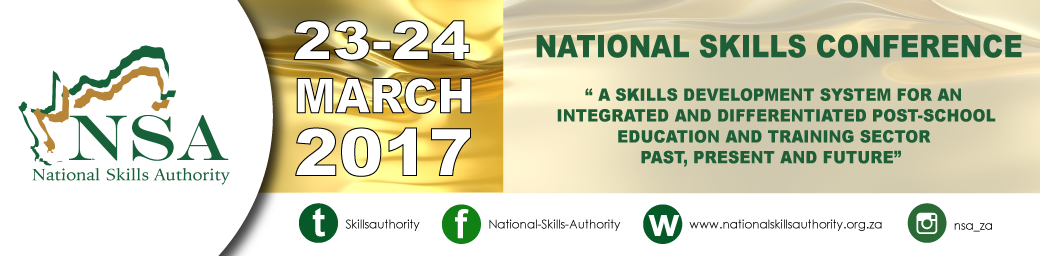 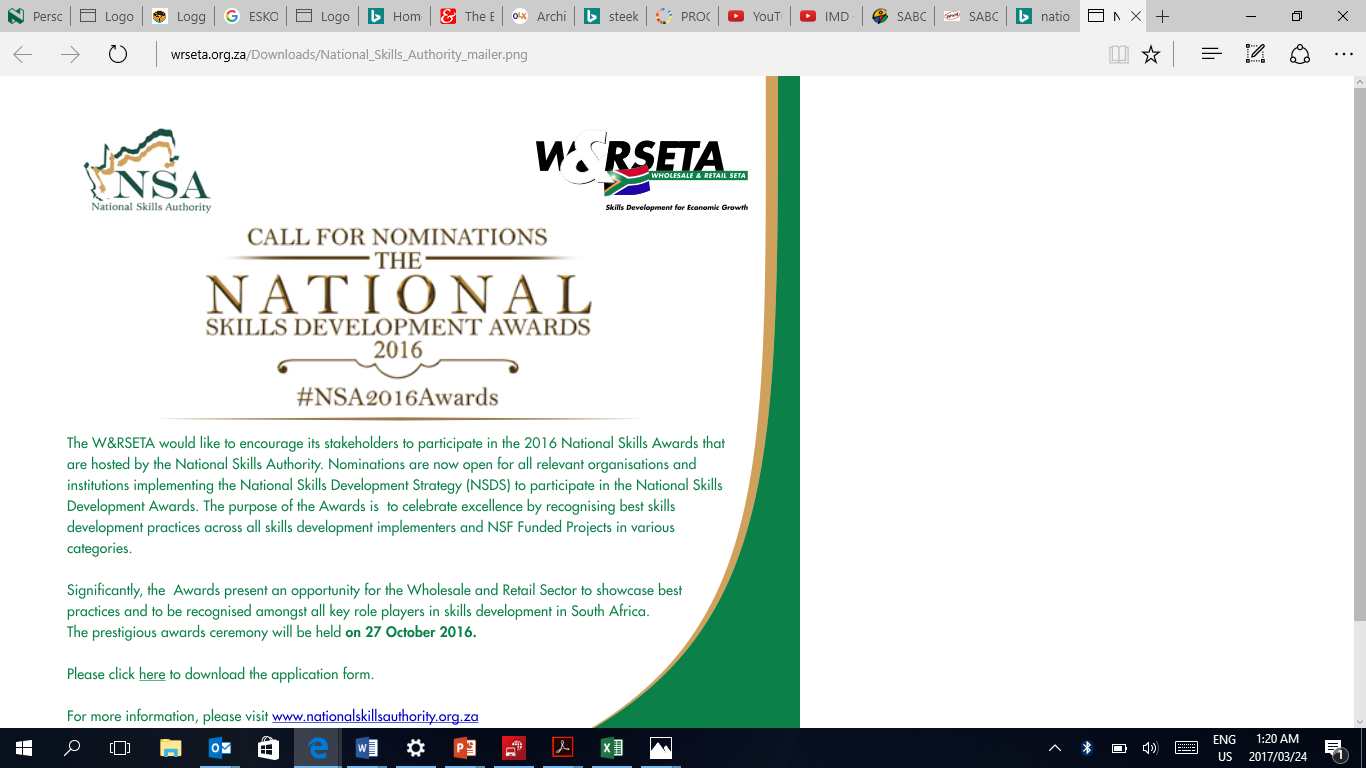 COMMISSION 1
Turning Every Workplace into a Training Space
March 24, 2017
RAPPORTEUR: MR MASHABANE/MAQUBELA
Discussion Points and Recommendations
There should policy certainty around Work Integrated Learning (WIL)  or Workplace Based Learning
Is it feasible nor desirable to turn every workplace into a training space but there is need to consider alternatives such as simulation, relooking the timing of WIL – either before completion or after completion
Employers must engage with labour openly about their intentions with Work Integrated Learning (WIL) – Resolve trust issues and provide a platform for effective skills transfer;
Consider  legislating /regulating WIL at institutional and company level;
Social factors often create artificial barriers to graduate employment (Rhodes& Forthare study)-Created linkages between communities, PSET system and employers to try address social challenges;
Exit into the TVET system should be encouraged early where career guidance has been provided and consider entrepreneurship as an  alternative to employment;
WIL needs to leverage national priorities and strategies to promote uptake such as BBBEE codes on skills development
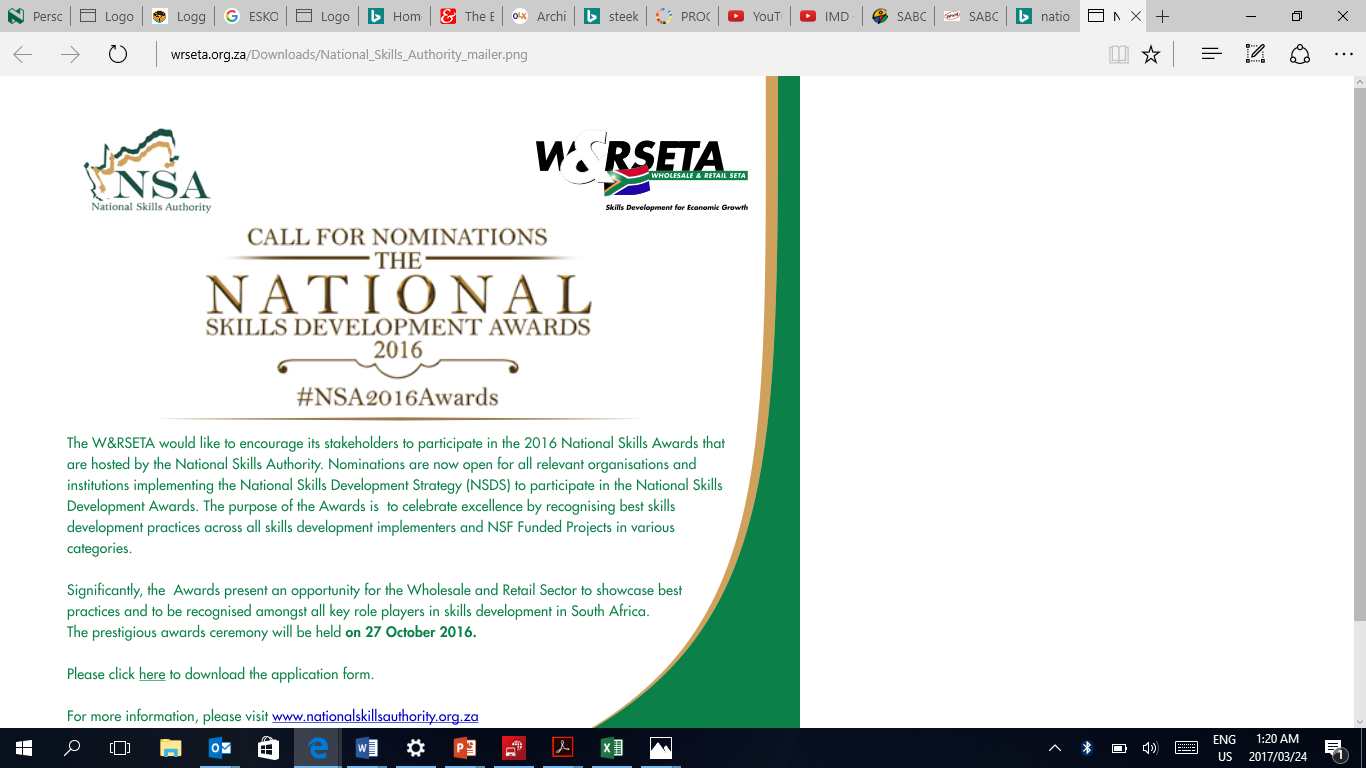 Discussion Points and Recommendations
Practice of WIL in universities is more successful due to the structure of faculties – which TVETs do not have similar structure;
Develop guides  for implementation of WIL in SMEs, NPOs and Co-operatives to grow the pool of host companies
Need for a flexible Curriculum (NCV)  and involvement of Industry in curriculum reform needs to be expedited. 
SETA funding models need to relooked for instance differences in stipends for university graduates v tvet graduates 
Employer commitment to WIL needs to be expressed in the Youth employment accord
Use the successful placement models used in the health professions and those from SASCE
Funding has to be earmarked for SMEs to take up WIL 
Next NSA conference needs to reconsider format so that the commissions can focus on industry practice rather than academic discussions- Employers were not participating
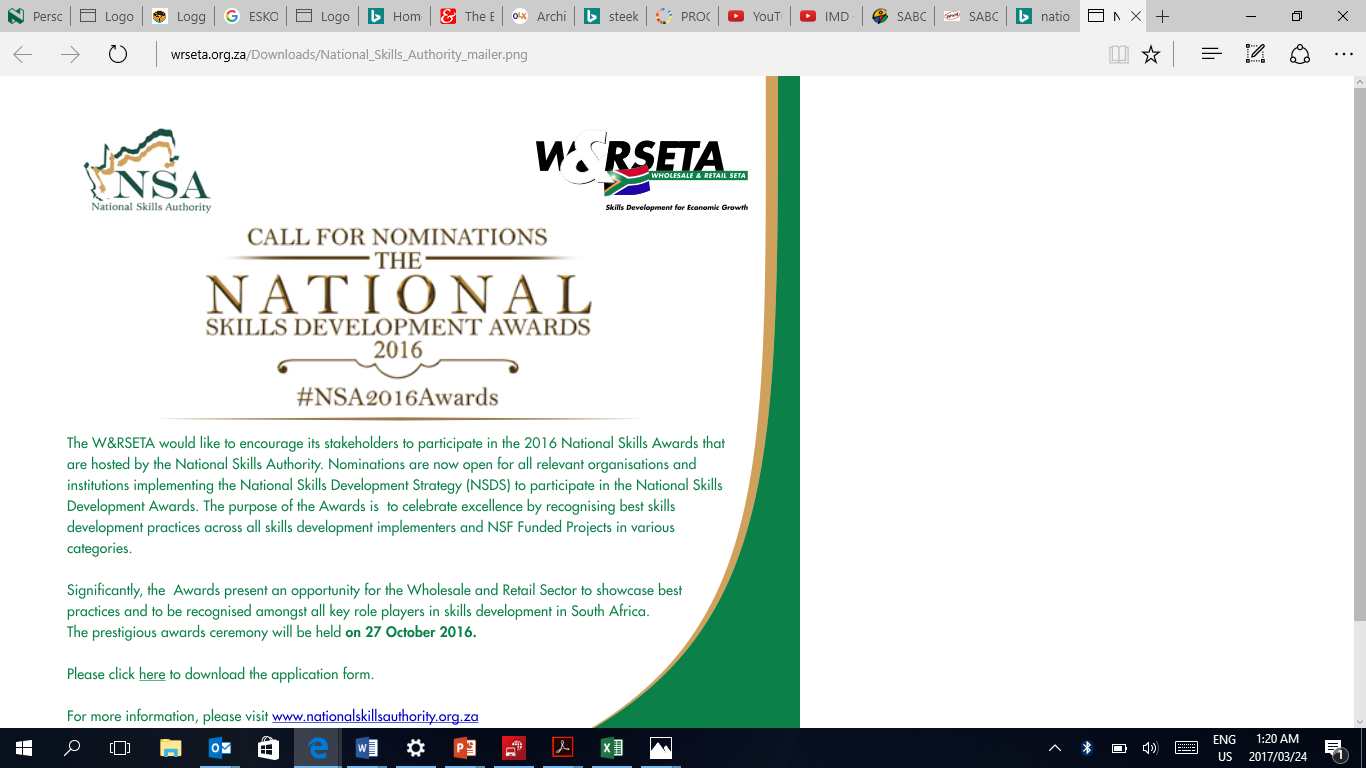 Thank you!!
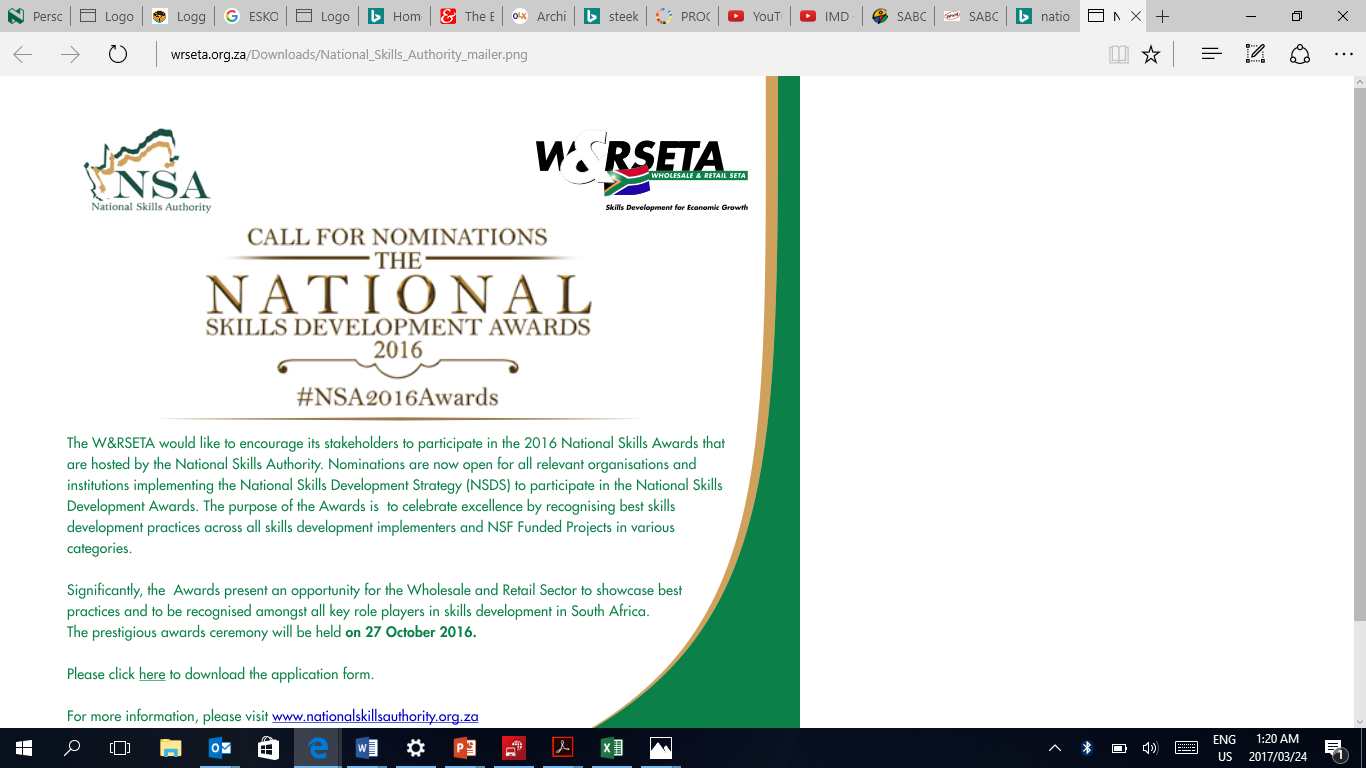